Bilgisayar GrafikleriDr.Cengiz Güngör
3 Boyutlu Nesne Gösterimleri
1
Poligon Yüzeyler
Tipik ASE veya OBJ uzantılı dosya içeriği:
NOKTALAR TABLOSU
POLİGON TABLOSU
V1:   x1   y1   z1
V2:   x2   y2   z2
V3:   x3   y3   z3
V4:   x4   y4   z4
V5:   x5   y5   z5
S1 :   V 1   V 2   V 3
S2 :   V 1   V 3   V 4
V1
S1
S2
V3
V2
V4
2
Toyota_Prius_LBW.obj dosyası :862.110 satır
# 3ds Max Wavefront OBJ Exporter v0.97b - (c)2007 guruware
# File Created: 28.08.2020 15:30:07

mtllib Toyota Prius LBW.mtl

#
# object body_miscw
#

v  0.5847 1.0967 -2.0821
v  0.5813 1.1004 -2.0504
v  0.5834 1.1039 -2.0515
...
# 3272 vertices

vn -0.8615 0.4855 -0.1491
vn -0.9544 0.2833 -0.0945
vn 0.8614 0.4855 -0.1491
...
# 3582 vertex normals
vt 0.1470 1.8739 0.0000
vt 0.1470 1.8740 0.0000
vt 0.1501 1.8740 0.0000
...
# 558 texture coords

o body_miscw
g body_miscw
usemtl plastic2
s 1
f 1/1/1 2/2/2 3/2/1 
f 4/3/3 5/3/4 6/4/3 
f 7/5/5 8/5/5 9/5/5 
...
# 0 polygons - 5900 triangles

#
# object hood_black
#

v  0.6925 0.8555 1.4519
v  0.6889 0.8353 1.5078
v  0.4882 0.7474 1.7056
OBJ dosyasından model oluşturma…
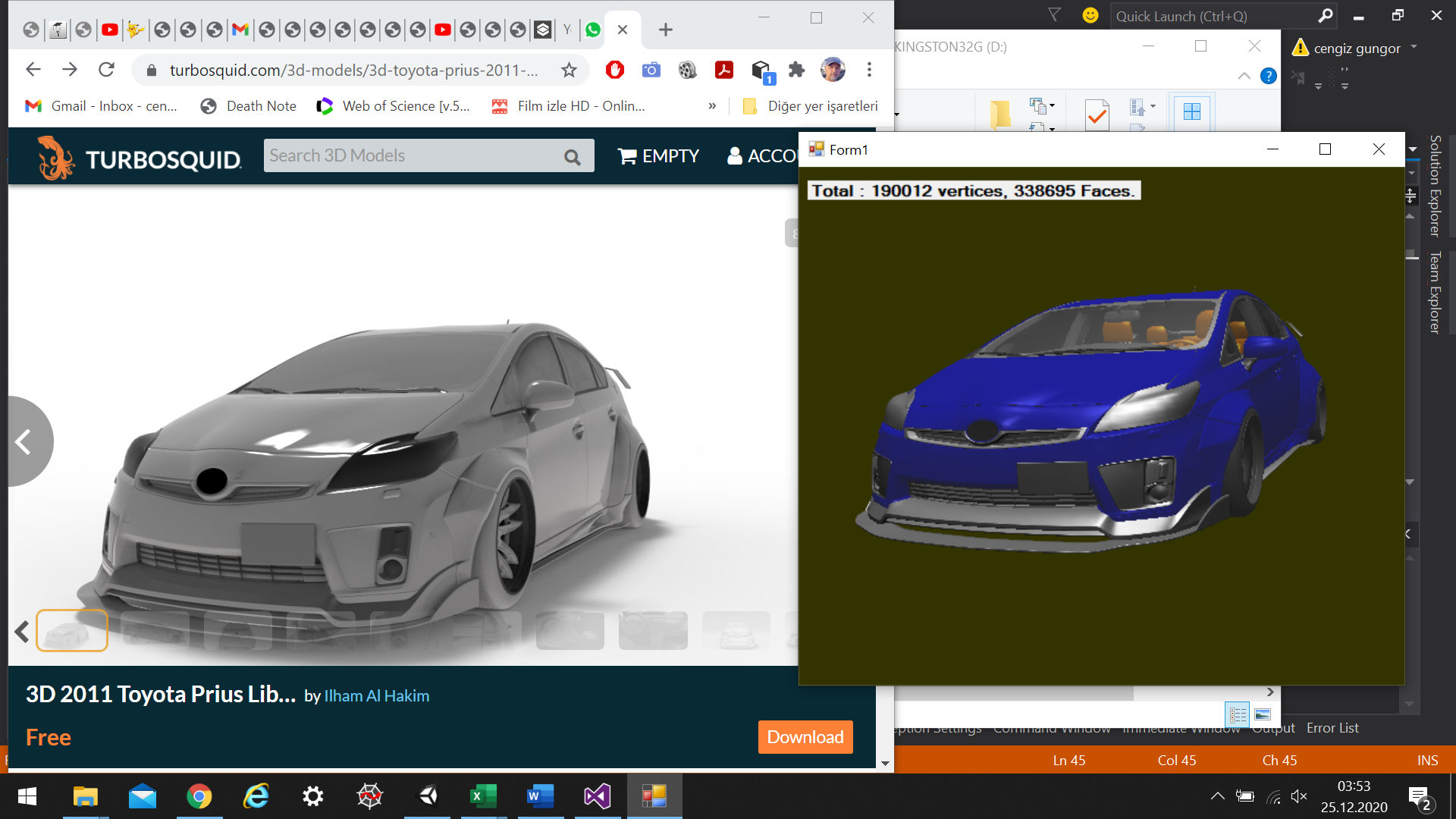 4
Yüzey Eşitlikleri
Bir düzlemsel yüzeyin eşitliği, kenarları(x1, y1, z1), (x2, y2, z2), (x3, y3, z3) iken :



Katsayıları aşağıdaki determinantlarla bulunur:
5
Bir Düzlemin Yönü
Eğer poligon kenarları saat yönünün tersinde bir sırayla verilirse, normal vektörü yüzeyden dışarıya doğru, sağ el kuralına göre oluşur.

Yüzey denklemindeki (A, B, C) değerleri normali bize verir.
N=(A, B, C)
y
x
z
6
Dörtgenlerden Oluşan Yüzeyler
Merkezi (0.0.0) 'da olan küre için




Ayrıca her köşedeki normal vektörü de                                          'dir.
z
P=(x,y,z)
r
φ
y
θ
x
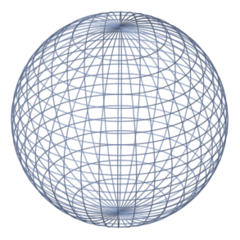 7
Dörtgenlerden Oluşan Yüzeyler
z
Amerikan Futbolu Topu : Ellipsoid
y
x
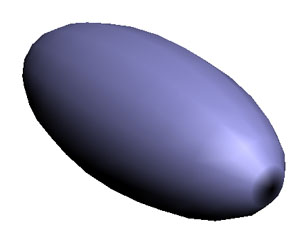 8
Dörtgenlerden Oluşan Yüzeyler
Simit (ing: Torus)
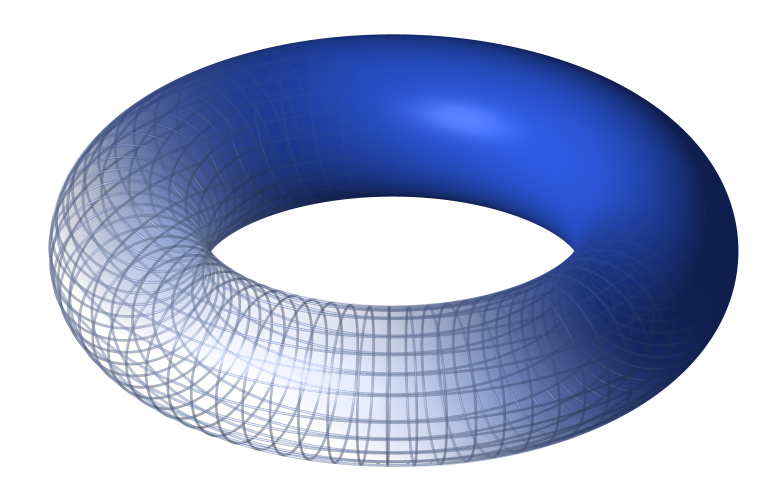 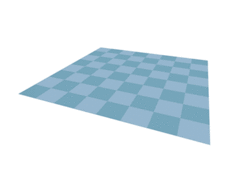 9
Simit (devam)
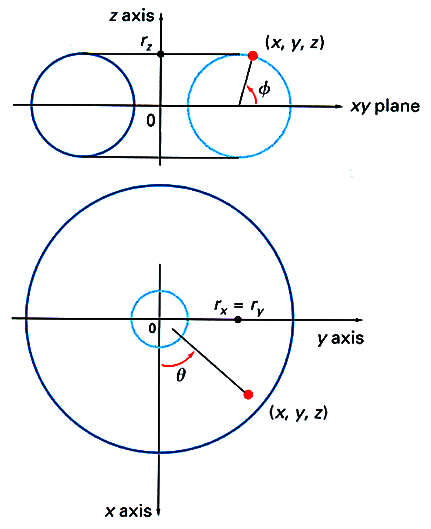 Koordinat merkezinde dairesel bir yörüngeye sahip bir simit.
10
Süper Dörtgen Yüzeyler
Süper Elipse




rx = ry iken s değerinin değişimlerine göre süper elipsler:
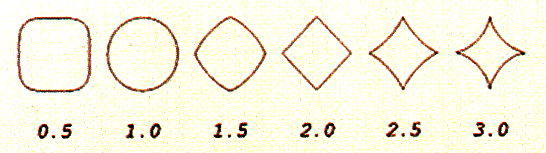 11
Süper Dörtgen Yüzeyler
İngilizce: Superellipsoid'ler s1 ve s2 üstel değerleri ile oluşturulur:
12
Süper Dörtgen Yüzeyler
rx = ry = rz iken s1 ve s2 değerinin değişimlerine göre 3 boyutlu süper elipsler:
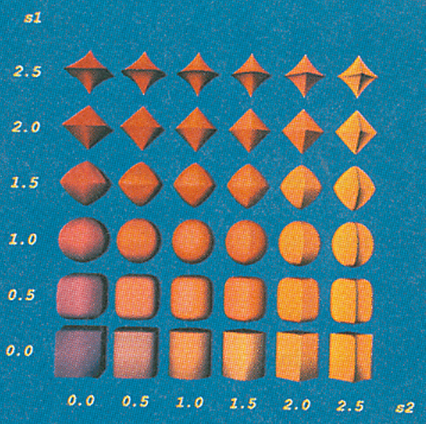 13
Eğri (Spline) Çizimlerinin Tarihçesi
Draftsman ‘ördek’ ismi verilen ağırlıklarla tahta şeritlere şekil vererek eğri çizmiştir. 
Çivi uçlar eğriyi çeken veya iten kontrol noktalarıdırlar.
Şerit kırılmadıkça devamlılık koşullarına uymaktadır.
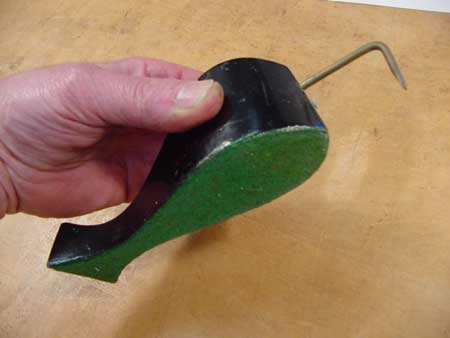 Ördek (ağırlık)
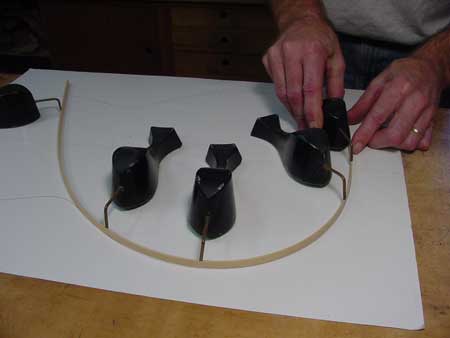 Ördekler eğriye şekil verir.
14
Eğri (Spline) Gösterimleri
Ara değerleri hesaplama (Interpolation)
Yaklaşım (Approximation)
Kontrol noktaları: Verilen bir nokta seti.
İnterpolasyon: Her kontrol noktasından geçmesi gereken polinom denklemin çizimi.
Yaklaşım: Kontrol noktalarından geçmesi gerekmeyen polinom denklemin çizimi.
Başlangıç ve bitiş hariç hiçbir noktaya değmez.
15
İnterpolasyon ve Yaklaşım Eğrileri
Yanda 6 kontrol noktalı interpolasyonile oluşturulmuş devamlı polinom bölümlere sahip çizim.




Aşağıda 6 kontrol noktalı yaklaşımile oluşturulmuş devamlı polinom bölümlere sahip çizim.
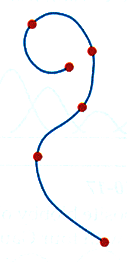 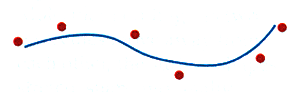 16
Dışbükey Zarf ( İng: Convex Hull )
Zarf: Kontrol noktalarını içine alan bir poligondur.

Zarf, eğrinin veya yüzeyin kontrol noktala-rını içine alan bölgeden sapmasının bir ölçüsünü bize sağlar.
17
Dış-bükey zarflar
Aşağıdaki şekilde zarflar kesikli çizgilerle gösterilmiştir.
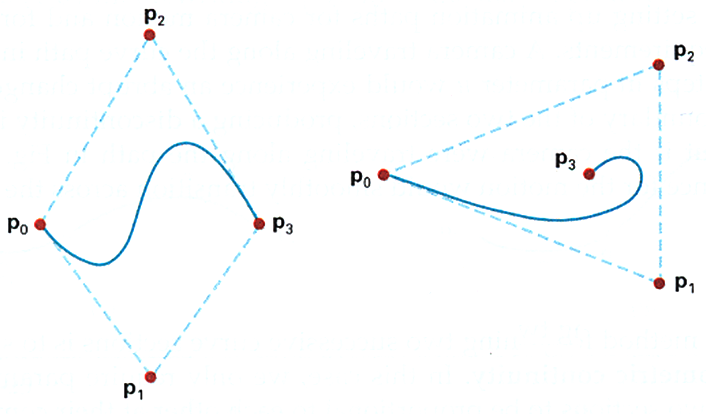 18
Eğri (Spline) Gösterimleri
Parametrik devamlılık koşulları
Sıfırıncı derece (C0) devamlılık: Sadece eğrilerin birleşmesi yeterlidir. 
Birinci derece (C1) devamlılık: Eğrilerin birleşim noktasında birinci türevler (tanjant çizgileri) eşit olmalıdır.
İkinci derece (C2) devamlılık: Eğrilerin birleşim noktasında birinci ve ikinci türevler eşit olmalıdır.
19
Parametrik devamlılık koşulları
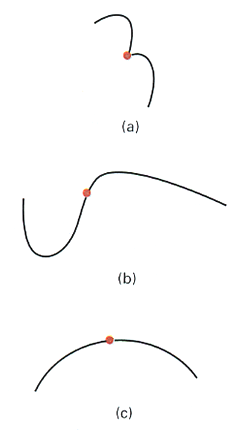 İki eğrinin kesişim noktalarına göre:a) sıfırıncı dereceb) birinci derecec) ikinci derece
  devamlılıklar.
20
Kübik Eğri İnterpolasyon Metotları
Verilen pk kontrol noktaları setini kullanılarak her bir noktadan geçen küçük kübik polinom eğrilerini interpolasyon ile elde ederiz.


Her bir eğri parçası için aşağıdaki 3 eşitliği kullanarak a, b, c  ve  d  değerlerini buluruz.
Böylece n+1 kontrol noktasının arasında kalan n eğri parçası bulunmuş olur.
21
Kübik Eğri İnterpolasyon Metotları
Eğrinin matrisgösterimi
22
Kübik Eğri İnterpolasyon Metotları
Eğri eğrisinin matris gösterimini şöyle elde ettik:






C matrisi                                          olarak açılır.

Mspline  bir 4x4 matristir ve geometrik kısıt değerlerini polinom katsayılarına çevirir.
Mgeom  bir 4x1 kolon vektörüdür ve kontrol noktaları veya sınır koşullarını içerir.
23
Kübik Eğri İnterpolasyon Metotları
Sonuç olarak eğrinin matris gösterimi:







Burada U ve Mspline  sabit matrislerdir. Kontrol noktalarına göre değişen Mgeom matrisleridir.
24
Kübik Eğri İnterpolasyon Metotları
Kübik eğrinin farklı bir gösterimi:
25
Doğal Kübik Eğriler
İki komşu eğrinin birleşim noktasında birinci ve ikinci türevlerinin aynı olduğu bir doğal kübik eğrisi oluşturmak istiyoruz. 
Eğer (n+1) üzerinden geçmemiz gereken kontrol noktamız varsa
n eğri parçası, yani n-1 iç kontrol noktasında 4'er adet sınır koşulu vardır.
Bu bize 4n-4 eşitlik sağlar.
Biz 4n polinom katsayısı hesaplayacağız.
Başlangıç ve bitiş için iki adet eşitliğe sahibiz.
Elimizde 4n-2 eşitlik var.
26
Doğal Kübik Eğriler
Polinom katsayılarınca sağlanan iki adet eşitlik daha bulmalıyız...

Bunun bir yolu p0 ve pn 'de ikinci türevi sıfıra eşitlediğimiz denklemleri eklemektir.

Başka bir yolu da başlangıçtan önce ve bitişten sonra eğrimizi bozmayan iki ek kontrol noktası eklemektir.
27
Doğal Kübik Eğriler
Doğal kübik eğrilerin bir dezavantajı herhangi bir kontrol noktası değişirse tüm eğrinin etkilenmesidir.
Yani, doğal kübik eğrileri yerel kontrol sağlamaz.
n+1 kontrol noktasından geçen örnek bir eğri aşağıdaki gibidir:
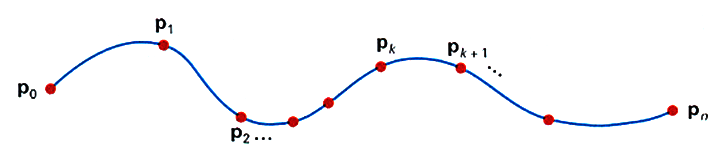 28
3 Boyutlu Nesne Gösterimleri
Hermite İnterpolasyon
29
Hermite İnterpolasyon
Doğal kübik eğrilerin aksine hermite eğrileri yerel kontrol sağlarlar. 
Çünkü her eğri parçası sadece bitiş noktalarındaki koşullarla belirlenir.
       bir parametrik kübik fonksiyonu tanımlar ve kontrol noktaları        ve          'dir, ek olarak uç noktalardaki türevleri kullanırız.
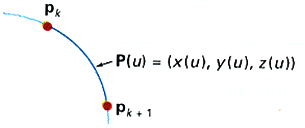 30
Hermite İnterpolasyon
Denklemleri açarsak:
31
Hermite İnterpolasyon
Sınır koşullarını matris formatında aşağıdaki gibi gösteririz:







Buradaki katsayıları bulmak için matrisin tersini almalıyız.
32
Hermite İnterpolasyon
Sınır koşullarını matris formatında aşağıdaki gibi gösteririz:







Buradaki katsayıları bulmak için matrisin tersini almalıyız.
33
Hermite İnterpolasyon
:  Hermite matrisidir.
34
Hermite İnterpolasyon
Bu            ve       katsayılarını kullanarak.
35
Hermite İnterpolasyon
Polinomlar:
 
 

Kaynaştırmafonksiyonları.
İngilizce: Blending functionsolarak bilinir.
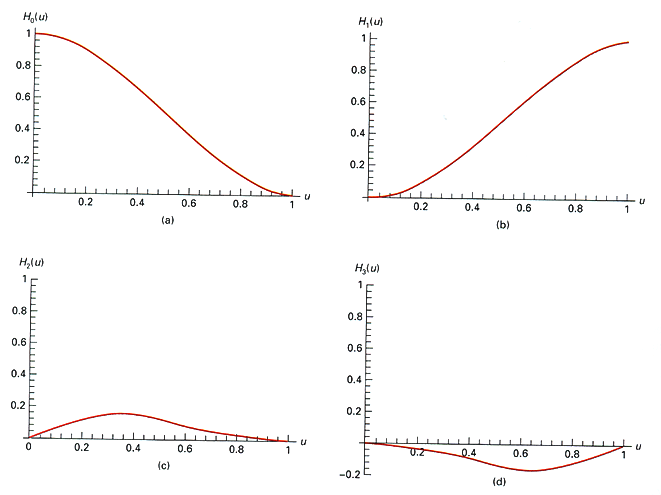 H0(u)
H1(u)
H2(u)
H3(u)
36
Örnek Hermite Eğrileri
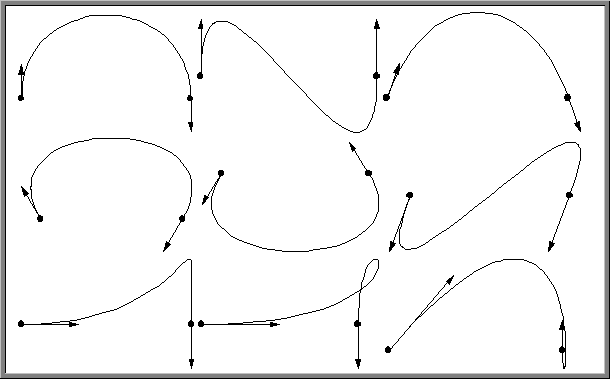 37
3 Boyutlu Nesne Gösterimleri
Kardinal Eğrileri
38
Kardinal Eğrileri
Bu eğrilerle bitiş noktalarında türev hesaplamamız gerekmiyor.
Hermite eğrilerinden farklı olarak uç noktaların türevleri diğer noktaların yardımıyla bulunur.







t parametresi germe parametresi olarak bilinir. t=0 ise Catmull-Rom eğrileri olarak adlandırılır.
39
Kardinal Eğrilerine Bir Örnek
Pk+2
Pk
P'(1)
P'(0)
Pk-1
Pk+1
40
Kardinal Eğrileri
Hermite eğrileri ile benzer yollardan gidersek:
41
Kardinal Eğrileri
Kardinal kaynaştırmafonksiyonları.
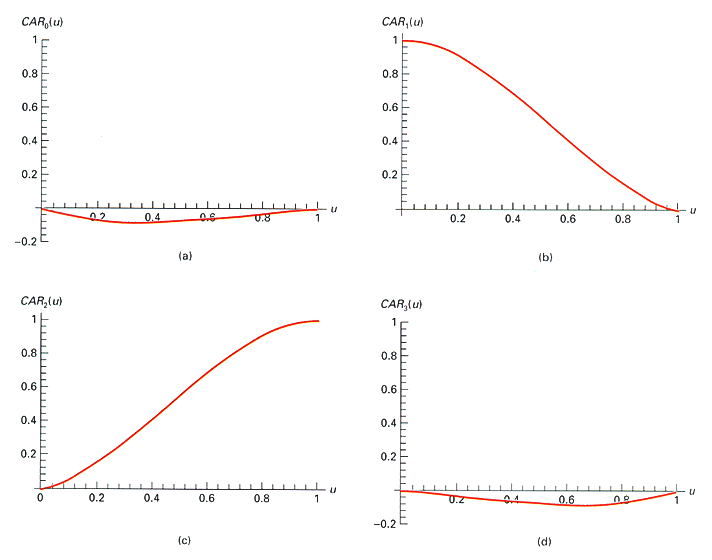 CAR1(u)
CAR0(u)
CAR2(u)
CAR3(u)
42
3 Boyutlu Nesne Gösterimleri
Bezier Eğrileri ve Yüzeyleri
43
Bezier Eğrileri ve Yüzeyleri
Bu yaklaşımlı eğri metodu fransız mühendis Pierre Bézier tarafından RENAULT otomobil gövdelerini dizayn etmek için geliştirilmiştir.
Uygulaması kolaydır.
Grafik kütüphanelerinin hemen hepsinde hazır olarak sunulan bir metottur.
44
Bezier Eğrileri
Bézier polinomları şu şekilde tanımlanmaktadır:



Burada


ve                                 (Pascal üçgeni sayıları)

Eğri eşitlikleri öz yinelidir (İng: Recurrence):
45
Bezier Eğrileri
Parametrik eşitlikler:
46
2B Bézier eğrilerine örnekler. Kesikli çizgiler kontrol noktalarının bağlantılarını vermektedir.
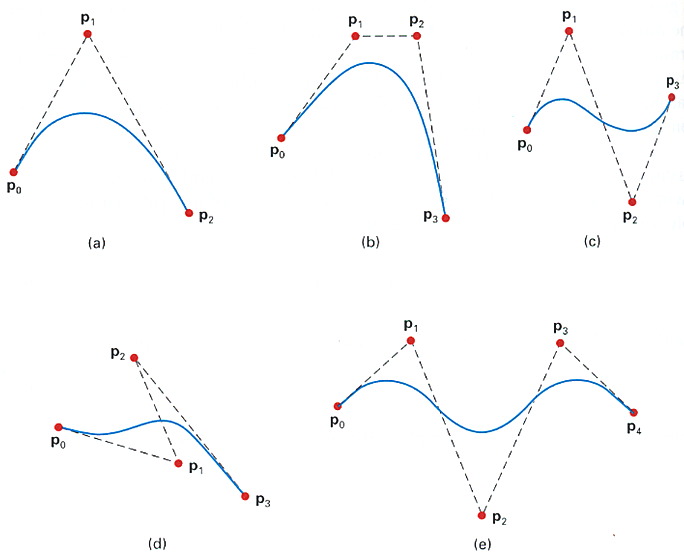 47
Bezier Eğrilerinin Özellikleri
Bézier eğrisi ilk kontrol noktasından son noktaya doğru çizilmektedir.



Uç noktalarda eğrinin birinci ve ikinci türevleri:
48
Bezier Eğrilerinin Özellikleri
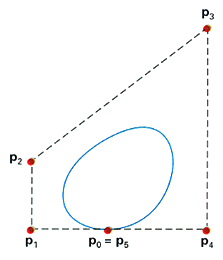 Başlangıç ve bitiş aynı olduğunda oluşan bir eğri.







Üst üste iki nokta kullanıldığında oluşan eğri oraya doğru daha fazla yaklaşır.
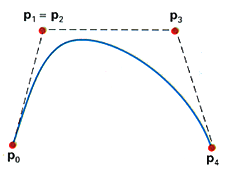 49
Bezier Eğrilerinin Özellikleri
İki Bézier eğrisinin birleşimi
İlk eğri p0'=p2 de bitiyor.
Bu noktada sıfırıncı ve birinci devamlılık var.
İkinci eğri ilkinin devamıymış gibi oluşur.
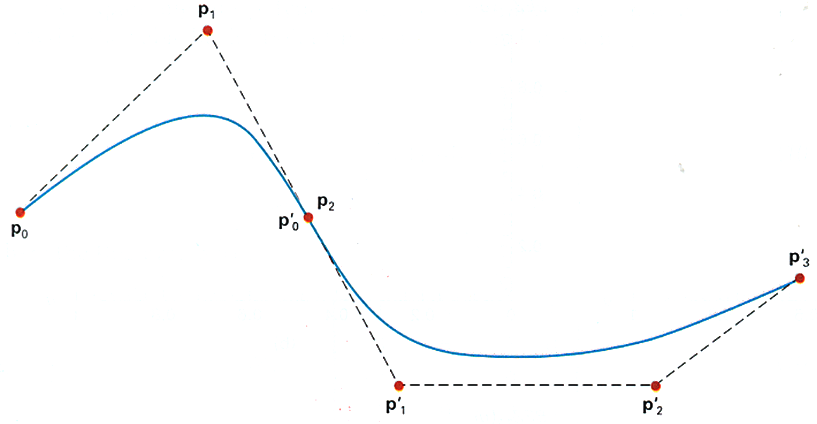 50
Kübik Bezier Eğrileri
Kübik Bézier eğrileri 4 kontrol noktasıyla oluşturulur.
51
Kübik Bezier Eğrileri
4 Kübik Bézier kaynaştırma fonksiyonu:
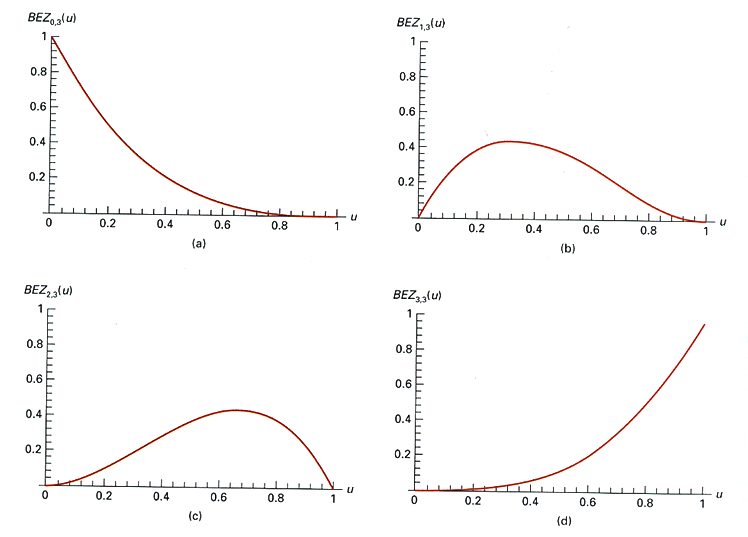 52
Kübik Bezier Eğrileri
Uç noktalardaki ilk ve ikinci türevler.
53
Kübik Bezier Eğrileri
Kübik Bézier fonksiyonlarının matris formu
Matrisin tersini aldıktan sonraki halidir.
İnternette de bulabileceğiniz MBézier matrisidir.
54
Bezier Yüzeyleri
Eğrileri u ile parametrik ifade etmiştik. Yüzeyleri u ve v ile parametrik gösterim yapacağız.
         Kontrol noktaları (m+1)x(n+1)  adettir.
55
Örnek Bezier Yüzeyleri
(a) m=3, n=3 ve (b) m=4, n=4 örnek yüzeyler.
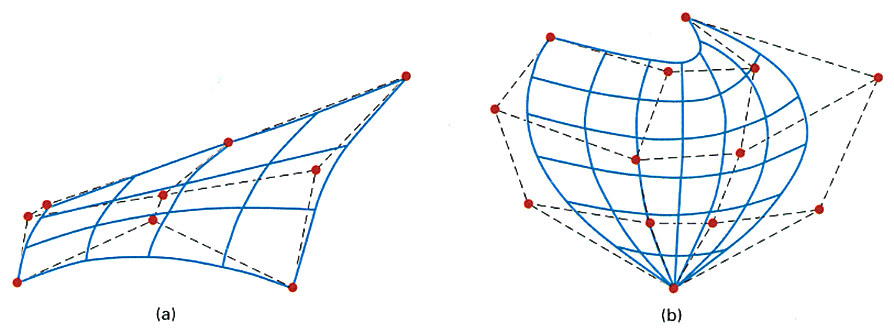 56
Örnek Bezier Yüzeyleri
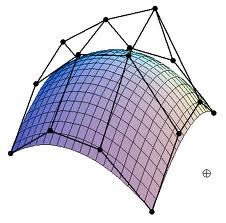 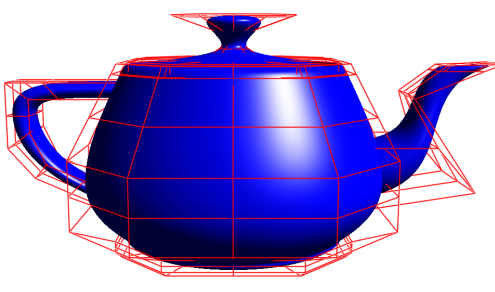 57
3 Boyutlu Nesne Gösterimleri
B-spline Eğrileri ve Yüzeyleri
58
B-Spline Eğri ve Yüzeyleri
En yaygın kullanılan yöntemdir.
Bézier eğrilerine göre iki avantajı vardır:
B-spline polinomlarının derecesi kontrol noktalarının sayısından bağımsız seçilebilir.
B-spline'lar eğrinin yapısı üzerinde yerel kontrol sağlamaktadır.
59
B-Spline Eğrileri
B-Spline eğrisi aşağıdaki gibi tanımlanır:
60
B-Spline Eğrileri
u parametresini 0..1 ile sınırlamıyor, B- spline parameterlerinin seçimine bağlı.
Kaynaştırma fonksiyonları 
Bk, d derecesi d-1 olan bir polinomdur ve 
Cd-2  devamlılığa sahiptir.
Parametre d bir tamsayıdır ve 2≤ d ≤ n+1 aralığında herhangi bir sayı olabilir.
n+1 kontrol noktası için, eğri n+1 kaynaştırma fonksiyonu tarafından tanımlanır.
61
B-Spline Eğrileri
Seçilen bir alt aralığın uç noktaları uj  düğüm vektörü (ing: knot vector) olarak adlandırılır.
Tüm u aralığının d alt aralığının her Bk,d fonksiyonu uk 'dan başlar.
uj< uj+1 'dir.
umin ve umax değerleri n ve d 'ye bağlıdır.
u aralığı düğüm vektörü içindeki n+d+1 adet değerle n+1 alt aralığa bölünmüştür.
Her 0/0 terimi 0 değerine atanmıştır.
62
B-Spline Eğrileri
{u0 , u1 ... un+d } düğüm vektörleri ile üretilen eğri sadece ud-1 ile un-1 aralığındaki vektörlerce tanımlanır.
Her eğri parçası (art arda iki düğüm değeri arasında kalan) d kontrol noktasından etkilenir.
Her bir kontrol noktası eğrinin formunda en çok d eğri parçasını etkiler.

Her eğri için
63
B-Spline Eğrilerinin Özellikleri
(a) daki eğrinin tek bir kontrol noktası değişince, eğrinin bazı parçaları (b) deki gibi değişiyor.
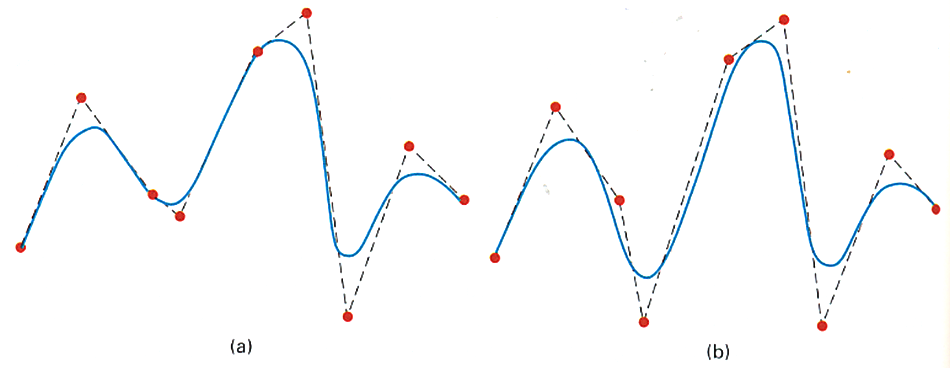 64
Düzgün Dağılım, Periyodik B-Spline Eğriler
Eğer düğüm noktaları arasındaki uzaklık (∆u) sabitse, bu noktalardan oluşturulan eğri düzgün dağılım (ing:uniform) B-spline olarak bilinir.
Örnekler:

     {-1.5, -1.0, -0.5, 0.0, 0.5, 1.0, 1.5, 2.0}

      {0.00, 0.14, 0.28, 0.43, 0.57, 0.71, 0.86, 1.00}

      {0, 1, 2, 3, 4, 5, 6, 7}
65
Düzgün Dağılım, Periyodik B-Spline Eğriler
Düzgün dağılım B-spline'lar periyodik kaynaştırma fonksiyonlarına sahiptirler.  
Yani her bir kaynaştırma fonksiyonu basitçe bir öncekinin biraz kaydırılmış halidir:
66
Düzgün Dağılım, Periyodik B-Spline Eğriler
n=d=3 ve düzgün dağılım (uniform), tamsayı düğüm vektörü için periyodik B-spline kaynaştırma fonksiyonlarının hesaplanması:
Düğüm vektörü n+d+1=7 düğüm içermelidir: 
	 {0, 1, 2, 3, 4, 5, 6 }
u aralığı:  0 ≤ u ≤ 6  ve n+d = 6 alt aralık vardır.
Her 4 kaynaştırma fonksiyonu, tüm u aralığını d=3 alt aralığa ayrılmaktadır.
67
B0,3(u) Kaynaştırma Fonksiyonu
68
B0,3(u) Kaynaştırma Fonksiyonu
69
B0,3(u) Kaynaştırma Fonksiyonu
70
B1,3(u) Kaynaştırma Fonksiyonu
71
B2,3(u) Kaynaştırma Fonksiyonu
72
B3,3(u) Kaynaştırma Fonksiyonu
73
B-Spline Eğrilerinin Özellikleri
n=d=3 ve düzgün dağılım (uniform), tamsayı düğüm vektörü için periyodik B-spline kaynaştırma fonksiyonları.
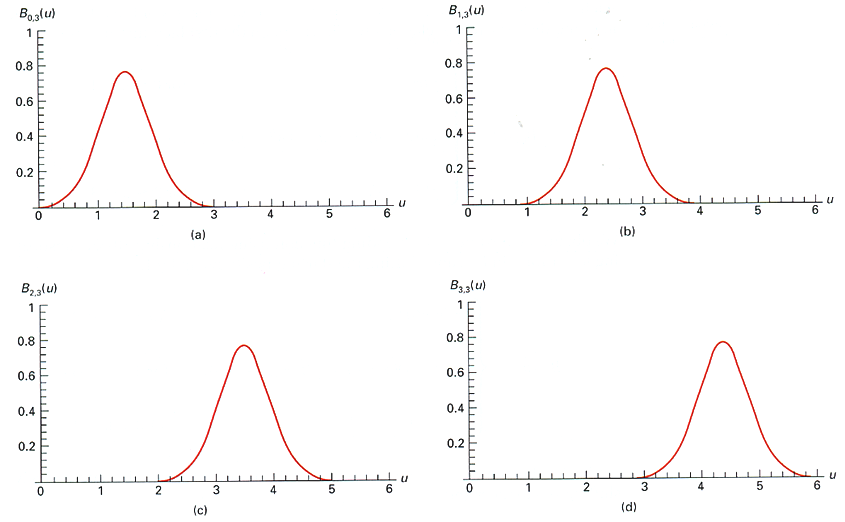 74
B-spline Yüzeyler
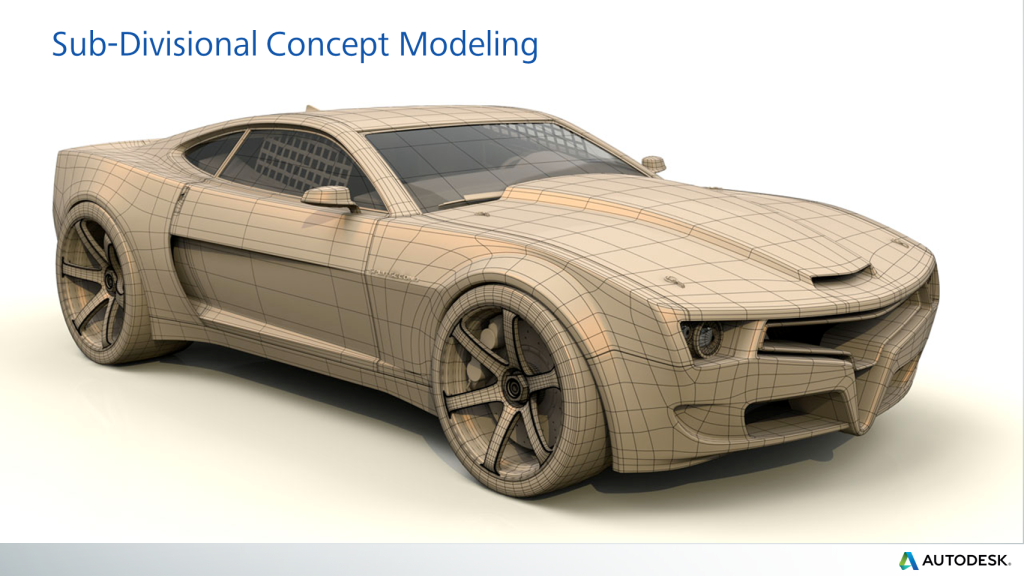 75
B-spline Yüzeyler
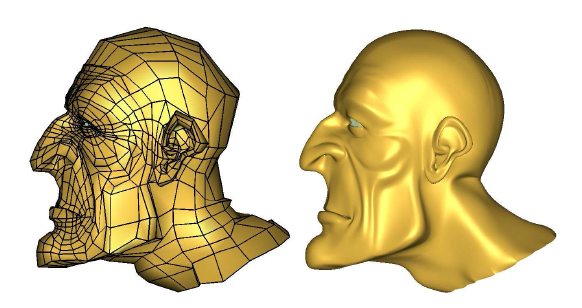 76
B-spline Yüzeyler
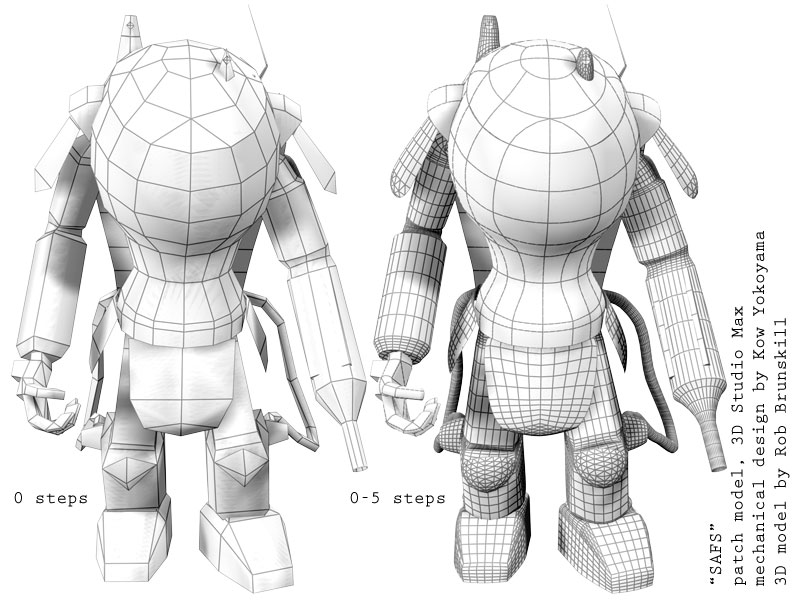 77
3 Boyutlu Nesne Gösterimleri
Örnek Uygulama: Resim Büyütme
78
Kardinal Eğrileri İle Büyütme
İlk adım : y ekseni noktalarını (maviler) siyahlardan elde ederiz.





İkinci adım : x ekseni noktalarını (kırmızılar) 					    mavilerden elde ederiz.
x=0, y=0
x=1, y=0
x=1, y=0.33 (Bu adresler 3 ile çarpılacak)
x=0, y=1
x=0, y=0
x=1, y=0
x=1, y=1
x=0, y=3
79
Kardinal Eğrileri İle Bir Resmi 4 Kat Büyütme
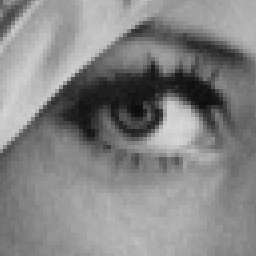 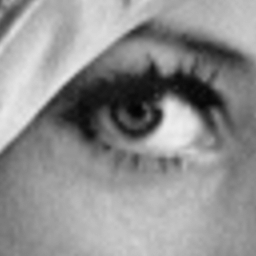 Piksel büyütmede 4x4 bloklanma var.
Spline büyütmede yumuşak bir sonuç var.
80
3 Boyutlu Nesne Gösterimleri
OpenGL 3B Nesneleri ve Fonksiyonları
81
OpenGL Hazır Çok Yüzlüler
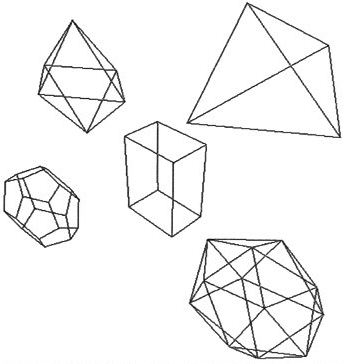 glutWireOctahedron()
glutWireTetrahedron()
glutWireCube()
glutWireIcosahedron()
glutWireDodecahedron()
82
GLUT Dörtgen ve Kübik Yüzey Fonksiyonları
Dörtgenlerle oluşturulmuş objeler:
glutWireSphere / glutSolidSphere
glutWireCube / glutSolidCube
glutWireTorus / glutSolidTorus
Kübik yüzeyler:
glutWireTeapot / glutSolidTeapot
83
GLU Dörtgenlerle Oluşturulan Objeler
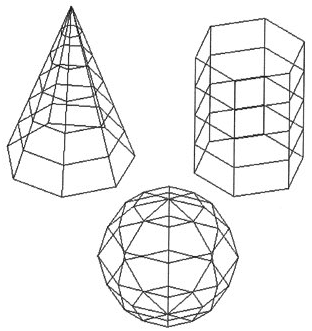 84
GLU Dörtgenlerle Oluşturulan Objeler
Yöntem

GLUquadricObj *sphere1;sphere1 = gluNewQuadric(); gluQuadricDrawStyle( sphere1, GLU_LINE );	// GLU_POINT, GLU_SILHOUETTE, GLU_FILLgluSphere ( sphere1, r, n, k );        // gluCylinder, gluDisk , gluPartialDisk
gluQuadricNormals( quadricName, mode ); 	// GLU_NONE, GLU_FLAT, GLU_SMOOTH

...
gluDeleteQuadric( sphere1 );
85
OpenGL Bezier-Eğri Fonksiyonları
#define PSIZE 32
int patchData[PSIZE][4][4] = {
	{{0,1,2,3},{4,5,6,7},{8,9,10,11},{12,13,14,15}}, ... };
#define VSIZE 306
double vertexData[VSIZE][3] = {
 		// Vertex number,x,y,z
 		{ 1.40000, 0.00000, 2.40000}, ... };
GLfloat vert[4][4][3];
...
glMap2f(GL_MAP2_VERTEX_3,0,1,3,4,0,1,12,4,&vert[0][0][0]);
glEnable(GL_MAP2_VERTEX_3);
86
OpenGL Bezier-Eğri Fonksiyonları
for(j=0;j<=8;j++)
  {
    glBegin(GL_LINE_STRIP);
    for(k=0;k<=40;k++)
      glEvalCoord2f( GLfloat(k)/40.0,                    GLfloat(j)/8.0);
    glEnd();
    glBegin(GL_LINE_STRIP);
    for(k=0;k<=40;k++)
      glEvalCoord2f( GLfloat(j)/8.0, 
                     GLfloat(k)/40.0);
    glEnd();
  }
  glDisable(GL_MAP2_VERTEX_3);
87
Utah Demlik
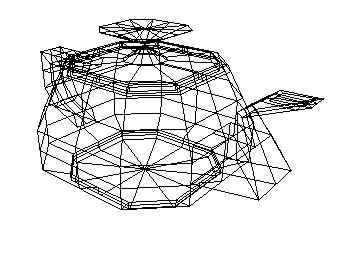 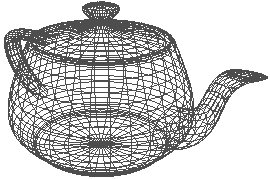 Eğri (Bezier)
306 köşe noktası, 32 parça
88